Can I keep to connect with these?
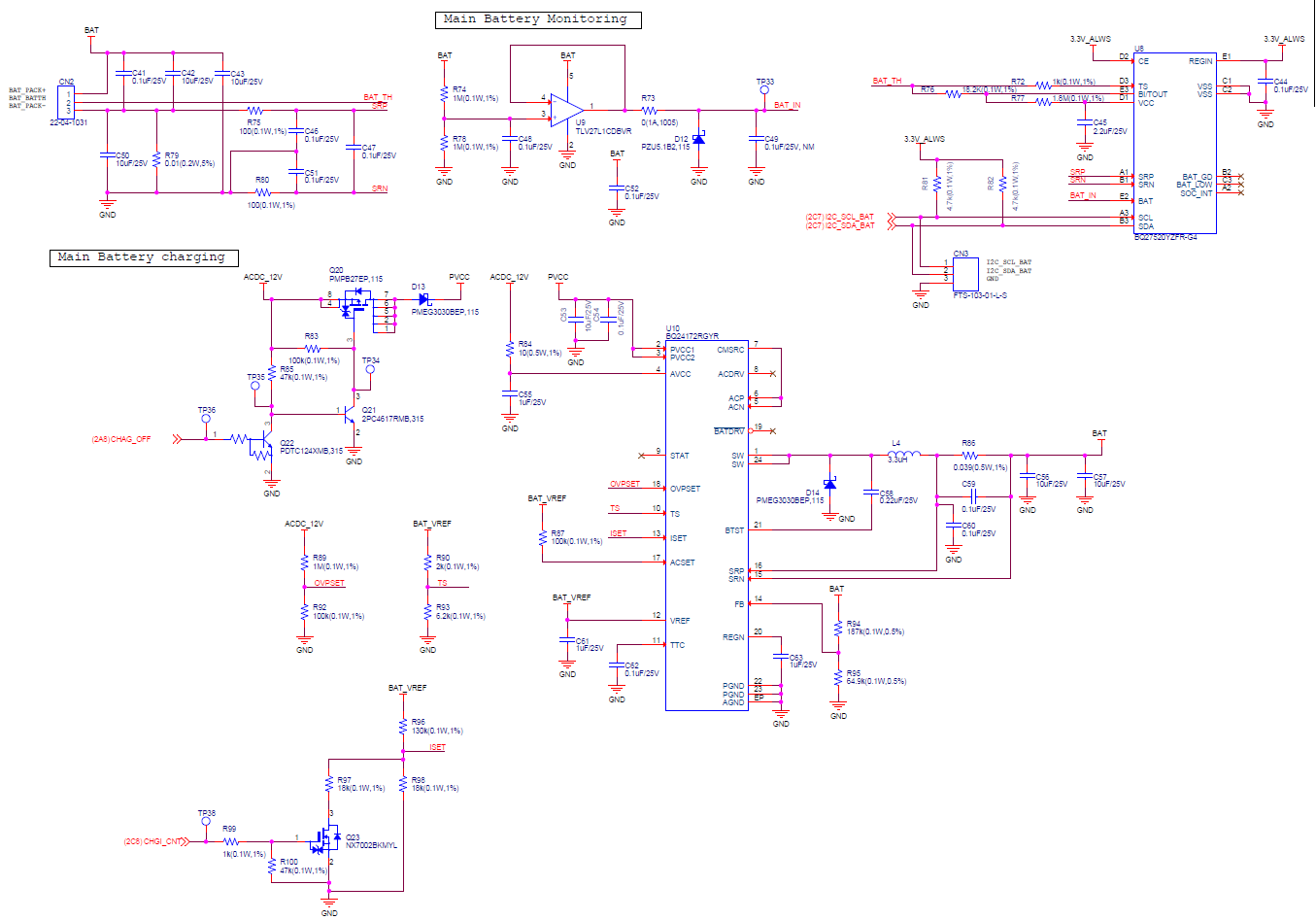 Is this acceptable?
Is this acceptable?